Путешествиекапельки
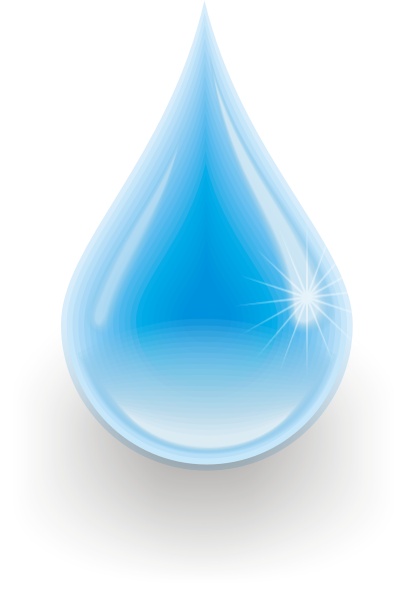 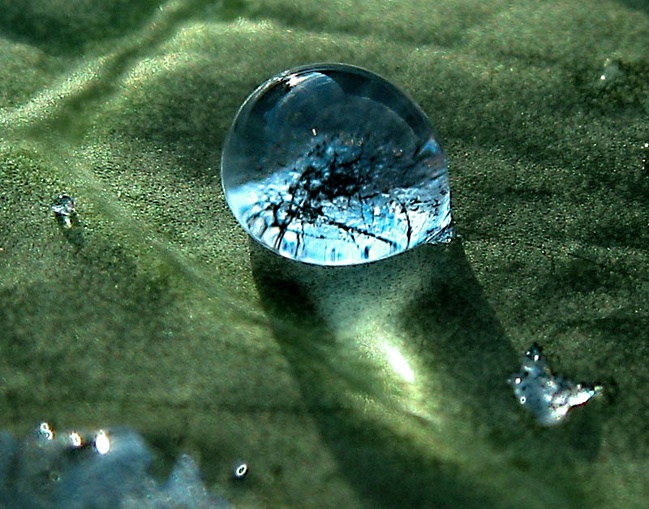 Родник
Из недр земли забил родник 
Ручьём  хрустальным ставши  вмиг
Ручеёк
Спешат   ручьи,  
Вперёд бегут.
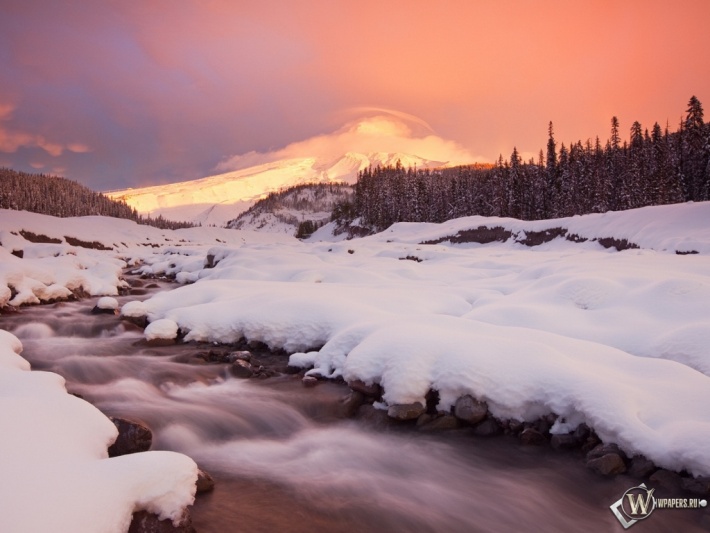 Река
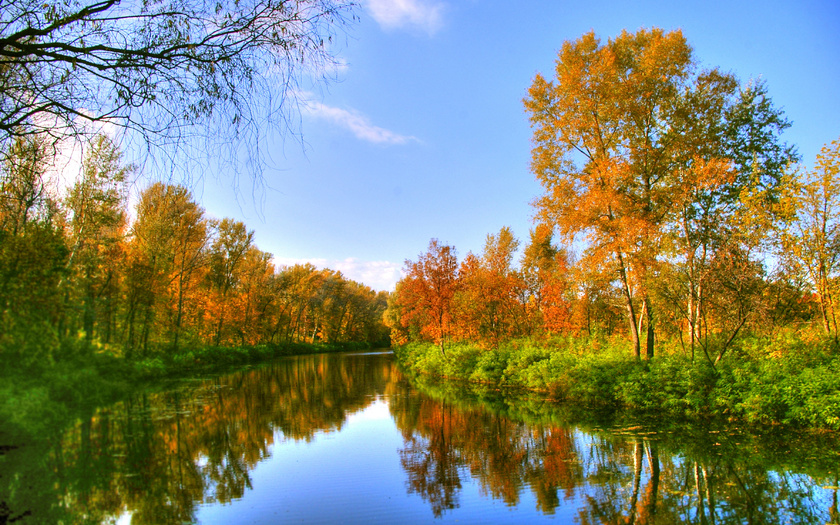 Ручьи  впадают  в  реки.
И  вот  рекой  уже  текут.
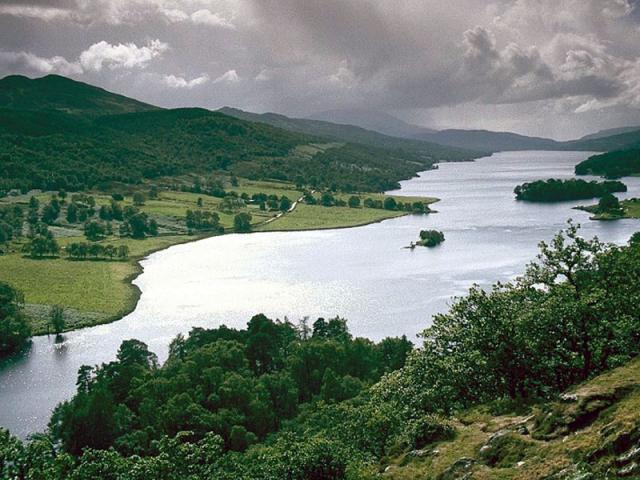 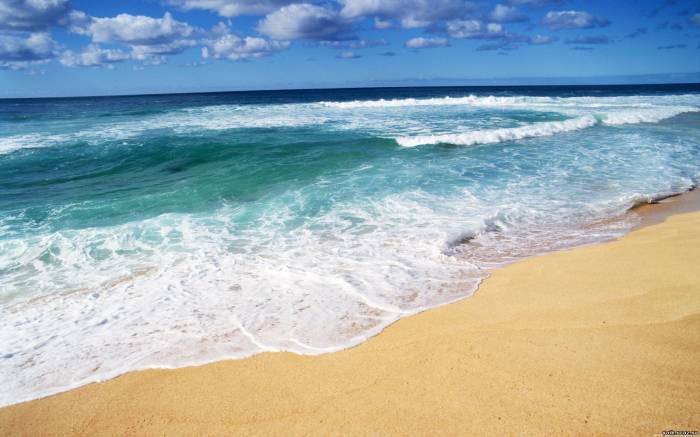 Море
Реки впадают в моря,
А  море   как  огромный  рот
Все воды рек  в себя  вольёт.
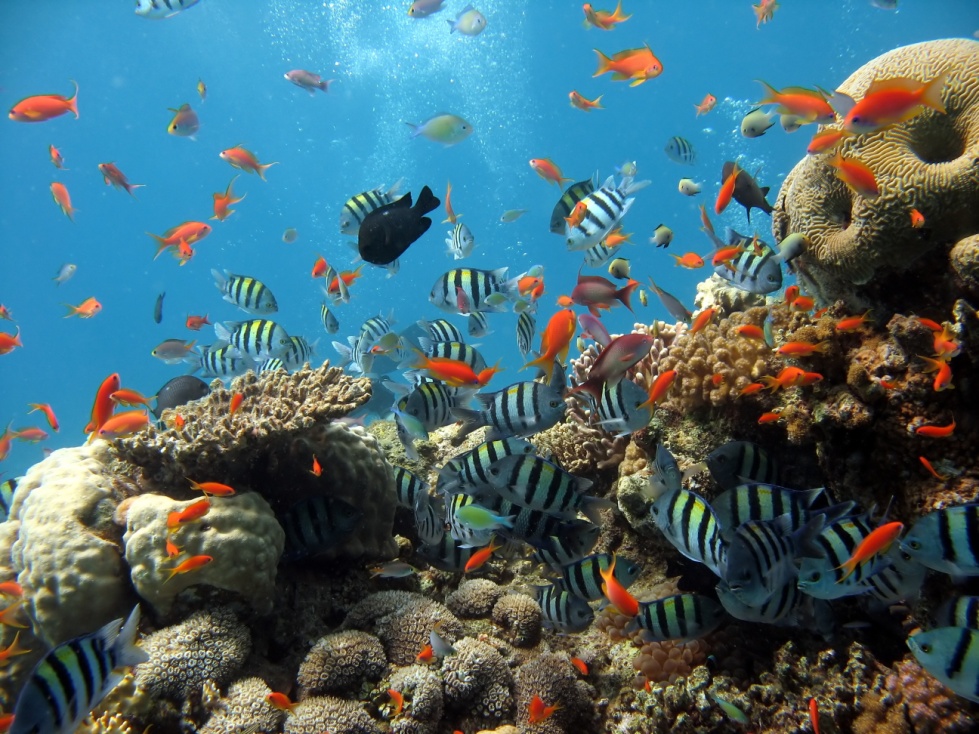 Океан
Ну, а потом  их примет сам, необозримый океан.
И  он омоет шар земной водою  чистой голубой .
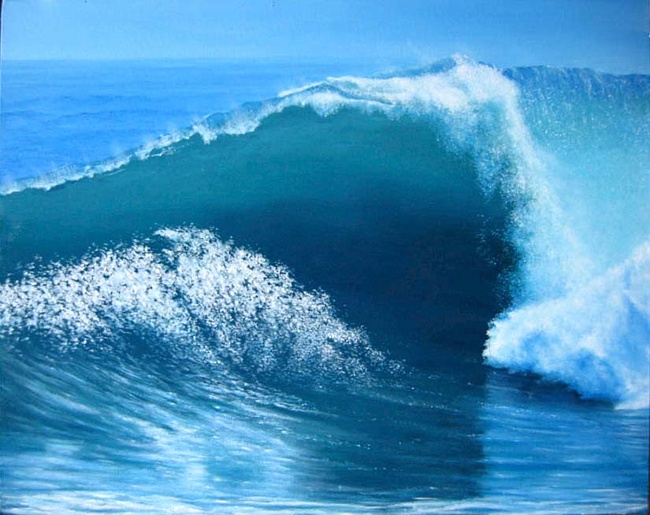 Круговорот воды в природе
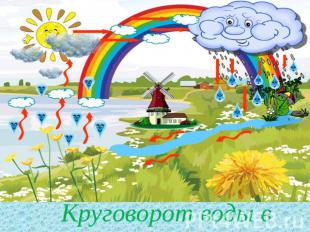 Спасибо за внимание!!!
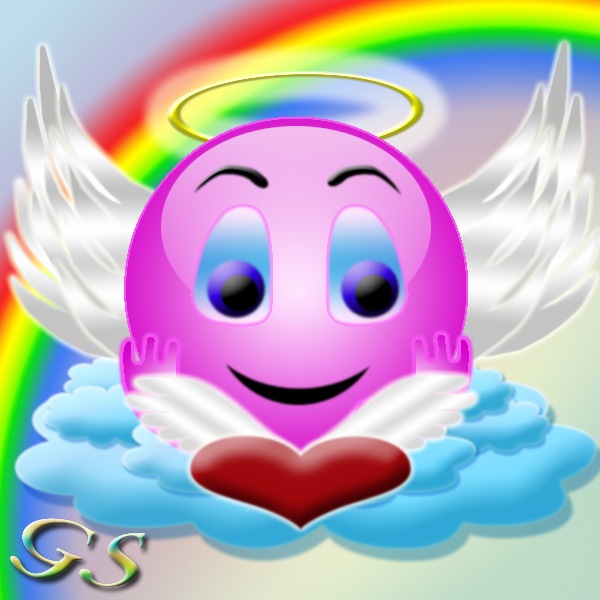